Section 8.2
Separation of Variables
All graphics are attributed to:
Calculus,10/E by Howard Anton, Irl Bivens, and Stephen DavisCopyright © 2009 by John Wiley & Sons, Inc.  All rights reserved.
First-Order Separable Equations
Steps
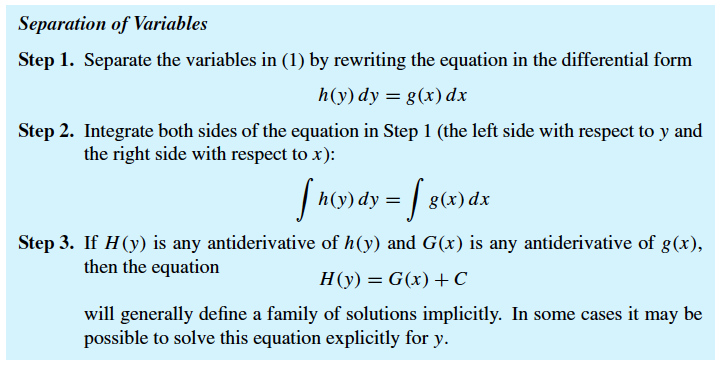 STEPS:	
Separate variables
Integrate
Result = family
Initial-Value Example
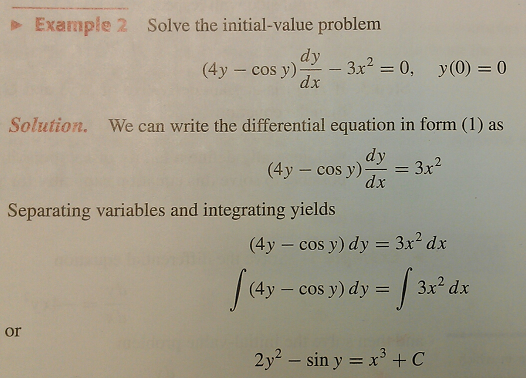 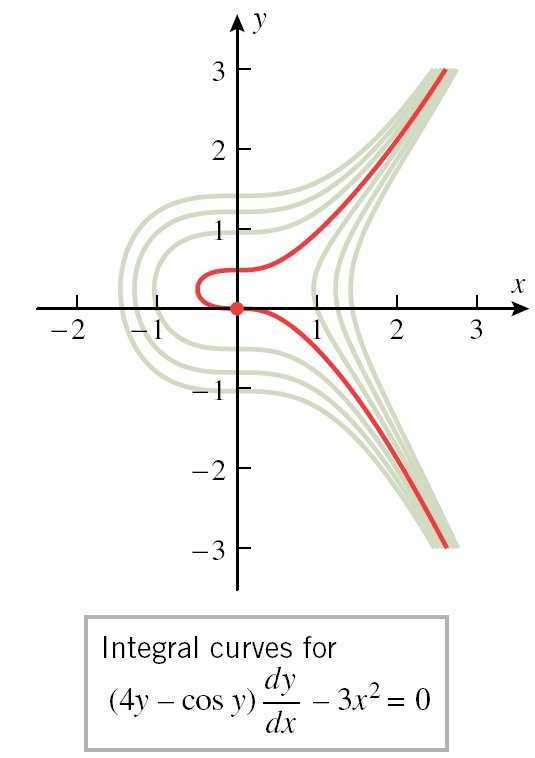 Example
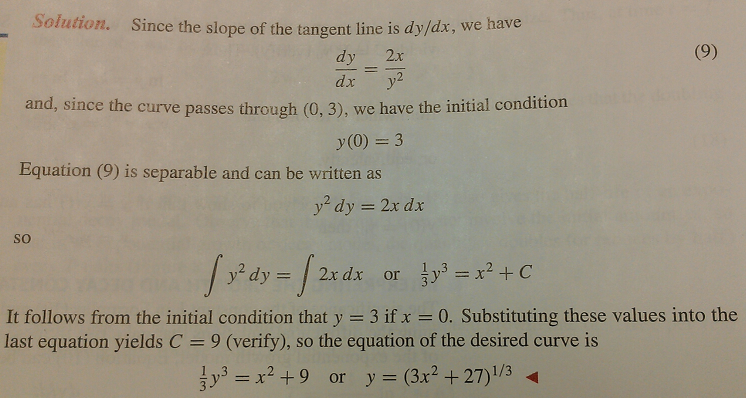 Exponential Growth and Decay Models
Formal Definition
Interpreting the Growth and Decay Constants
Example – Growth Rate Given
Doubling Time and Half-Life
Graphs of Doubling Time and Half Life
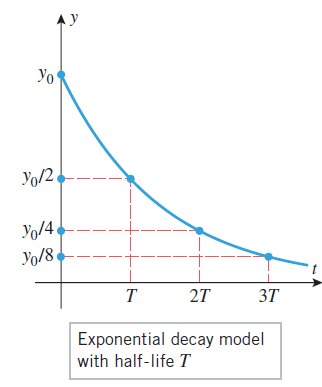 Example con’t
Radioactive Decay
Radioactive elements disintegrate spontaneously.

Experiments show that the rate of disintegration is proportional to the amount of material present as we have seen with medicine, population, disease, etc.

These facts can be used in carbon dating to estimate the age of an artifact that contains plant or animal material.
Radioactive Decay Example
At my brother’s wedding